স্বাগতম
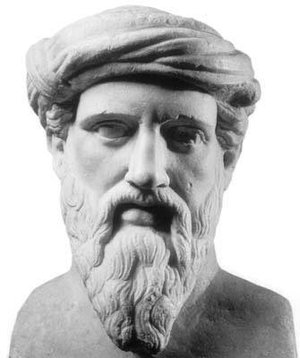 শিক্ষক পরিচিতি
মোঃ মহসীন আলম   
এম,এস-সি ( গণিত ), বি, এড, 
সহকারী শিক্ষক ( গণিত )  
বাগেরহাট উচ্চ বিদ্যালয়
ফেনী সদর, ফেনী ।
পাঠ পরিচিতি
3
শ্রেণিঃ অষ্টমবিষয়ঃ গণিতঅধ্যায়ঃ নবম
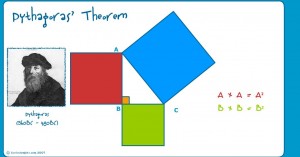 আজকের পাঠ  পিথাগোরাসের উপপাদ্য
শিখনফল
এই পাঠ শেষে শিক্ষার্থীরা……
সমকোণী ত্রিভুজ যাচাই করতে পারবে।
পিথাগোরাসের উপপাদ্য বলতে পারবে।
পিথাগোরাসের উপপাদ্য যাচাই ও প্রমাণ করতে পারবে।
পিথাগোরাসের সূত্র ব্যবহার করে সমস্যা সমাধান করতে পারবে।
c
a
b
a
c
b
পিথাগোরাসের উপপাদ্য
একটি সমকোণী ত্রিভুজের অতিভুজের উপর অঙ্কিত বর্গক্ষেত্রের ক্ষেত্রফল অপর দুই বাহুর উপর অঙ্কিত বর্গক্ষেত্রদ্বয়ের ক্ষেত্রফলের সমষ্টির সমান।
a
b
a
b
c
c
c
c
a
b
a
b
a
।
b
+
c
4
a
c
c
c
b
c
মূল্যায়ন
A
10
6
C
B
D
১। চিত্রে কয়টি সমকোণী ত্রিভুজ আছে যাচাই কর।
২। BC এর মান বের করে পিথাগোরাসের উপপাদ্য যাচাই কর।
বাড়ীর কাজ
ধন্যবাদ